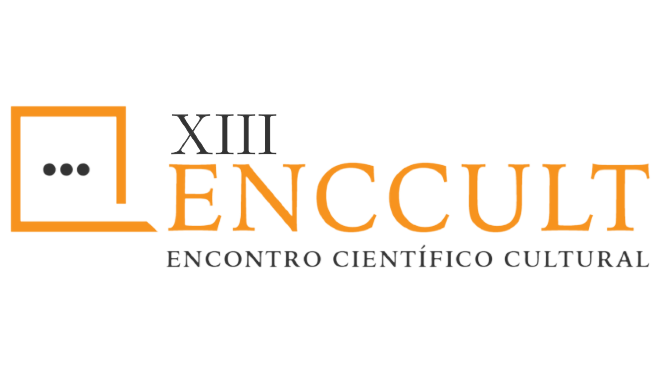 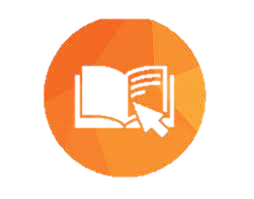 “Ciência, inovação e o papel da Universidade na produção de conhecimentos”
Título do trabalho (Fonte: Calibre (Corpo) tamanho da fonte, 24)
Autoria e filiação conforme o manuscrito (Fonte: Calibre (Corpo) tamanho da fonte, 20)
Obs.: Utilizar em todos os slides (Fonte: Calibre (Corpo)); para o títulos usar (Fonte: tamanho 22 e para texto 20).
Arapiraca - AL
mês/ano
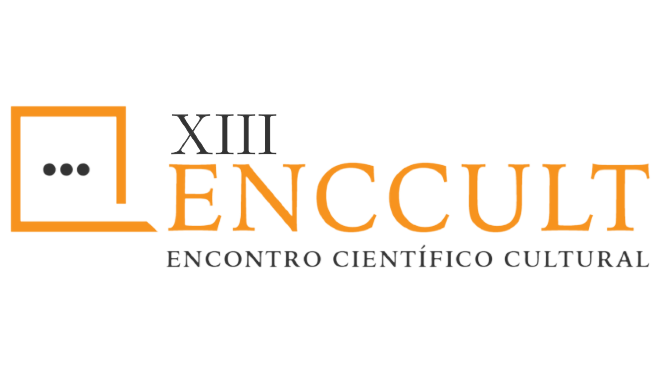 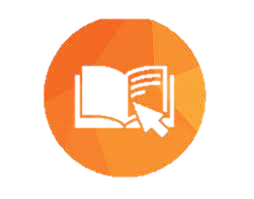 “Ciência, inovação e o papel da Universidade na produção de conhecimentos”
Introdução
Máximo de 02 slides
Incluir justificativa e objetivo
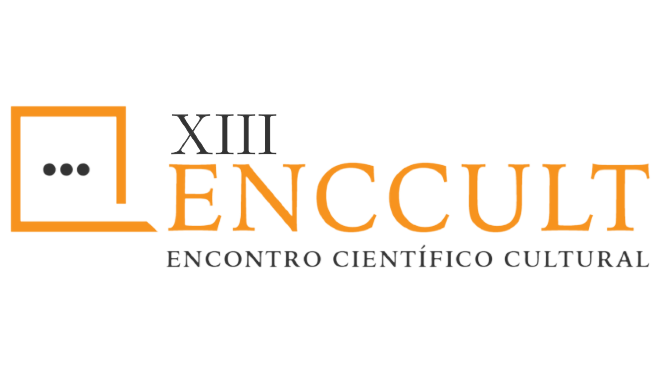 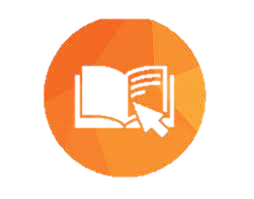 “Ciência, inovação e o papel da Universidade na produção de conhecimentos”
Material e métodos
Máximo de 03 slides
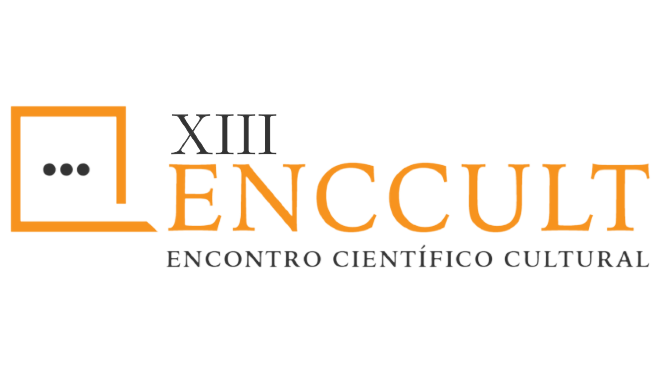 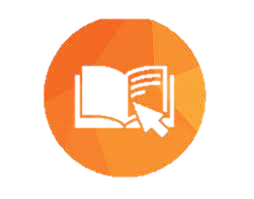 “Ciência, inovação e o papel da Universidade na produção de conhecimentos”
Resultados e discussão
Máximo de 3 slides
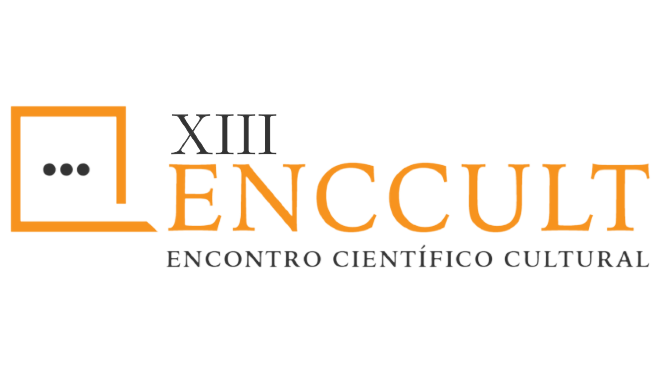 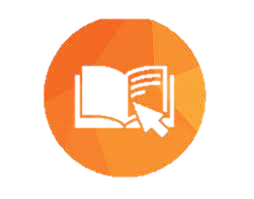 “Ciência, inovação e o papel da Universidade na produção de conhecimentos”
Conclusão
Máximo de 01 slides
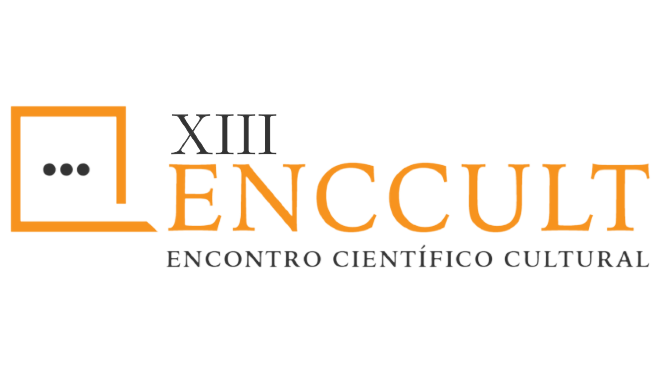 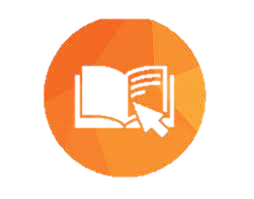 “Ciência, inovação e o papel da Universidade na produção de conhecimentos”
Agradecimentos
Máximo de 01 slides 
Slide opcional
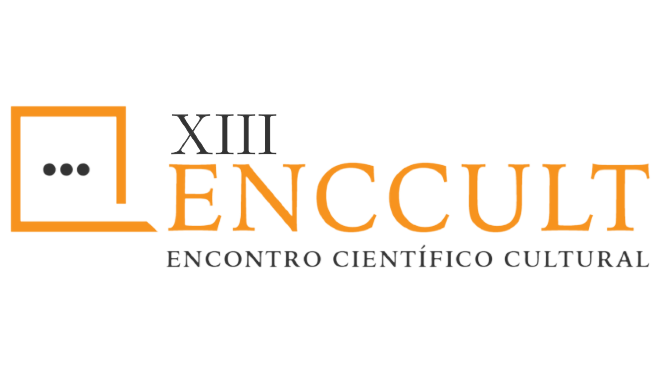 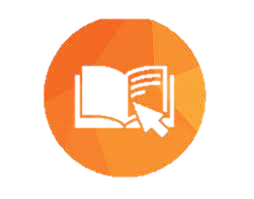 “Ciência, inovação e o papel da Universidade na produção de conhecimentos”
Referências
Máximo de 01 slides 
Colocar as principais referências utilizadas na apresentação